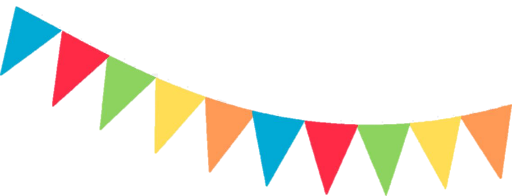 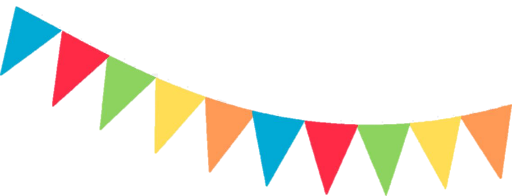 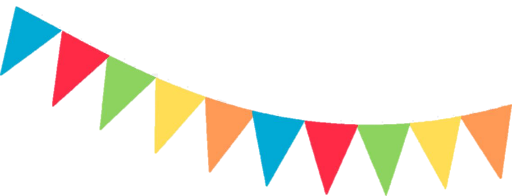 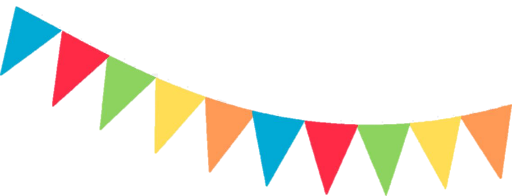 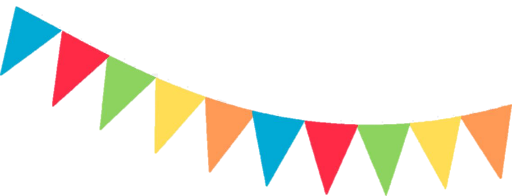 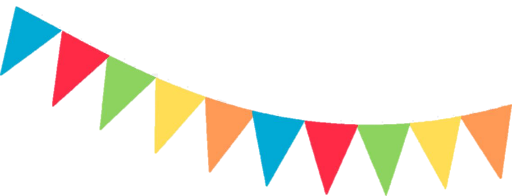 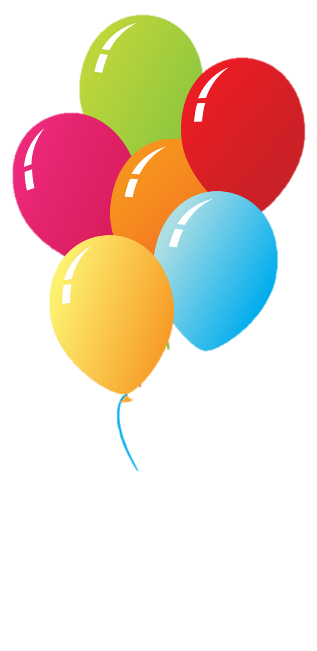 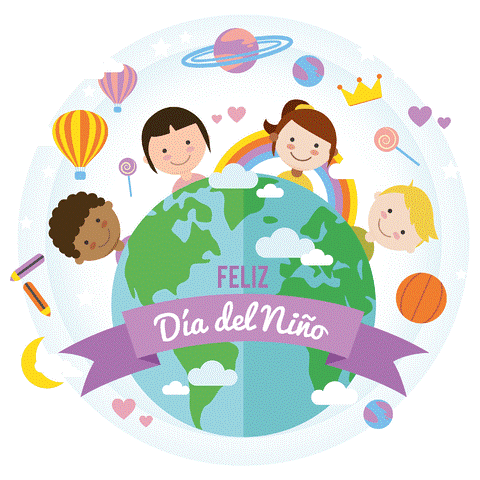 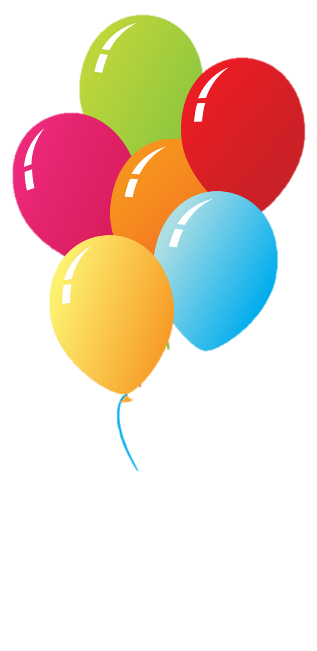 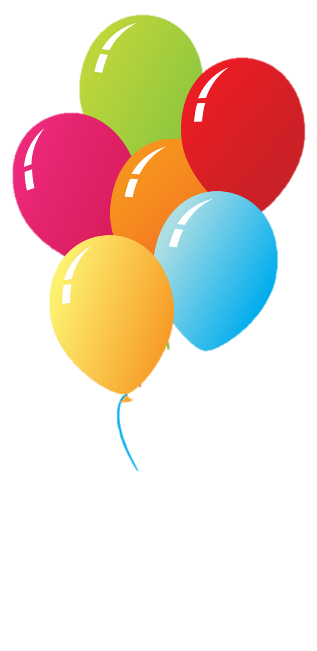 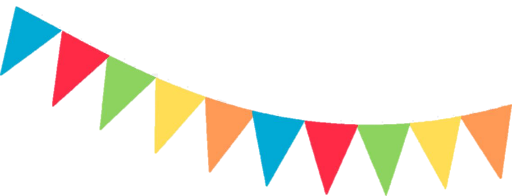 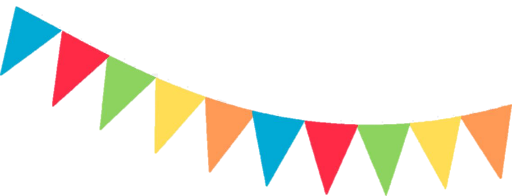 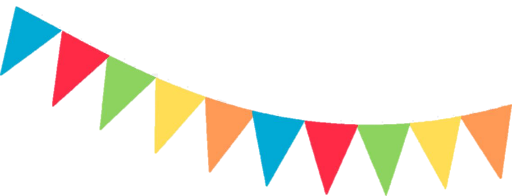 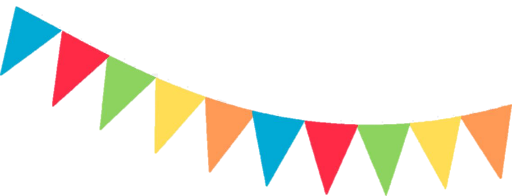 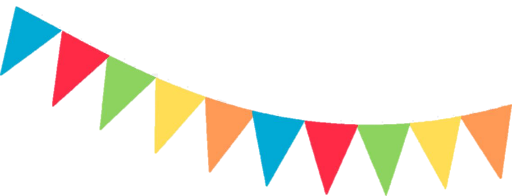 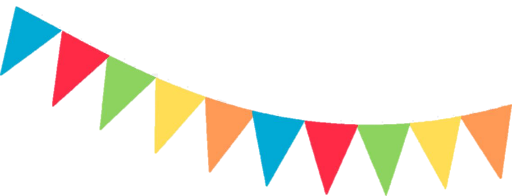 Memorama
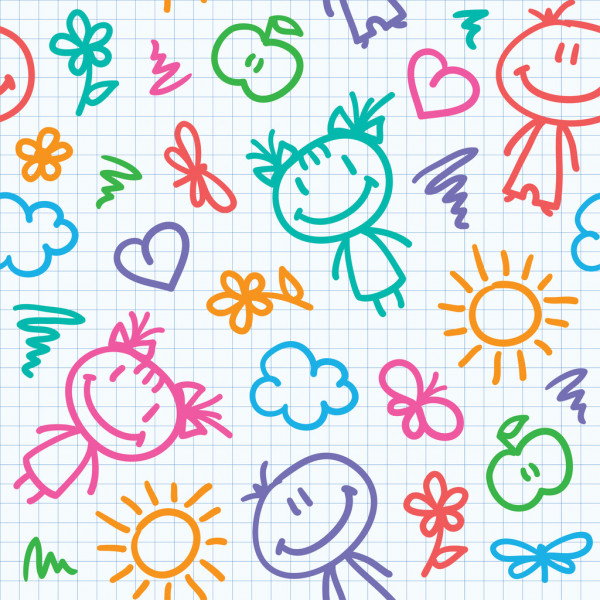 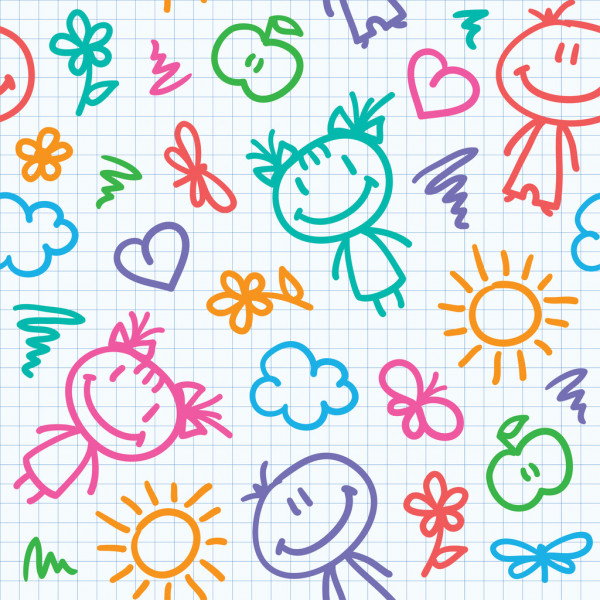 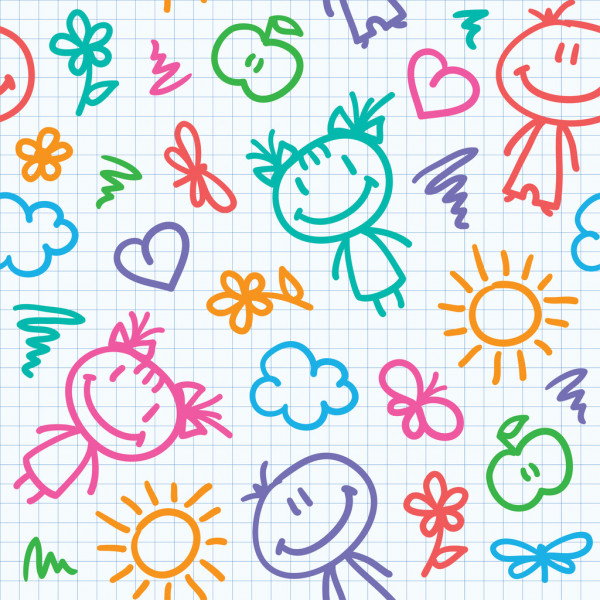 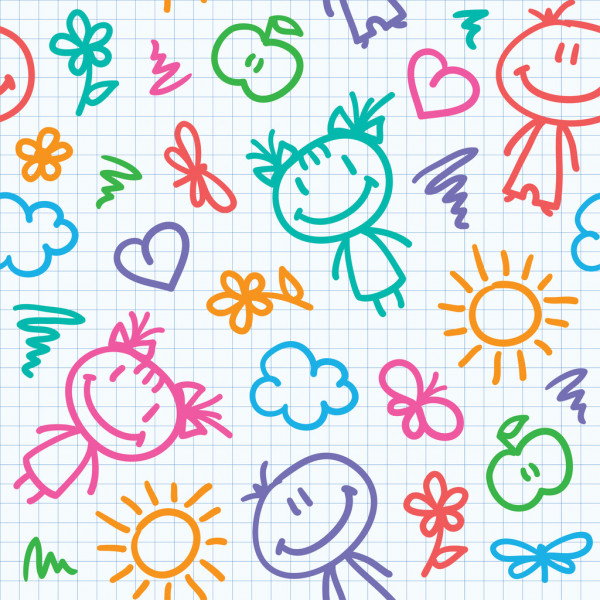 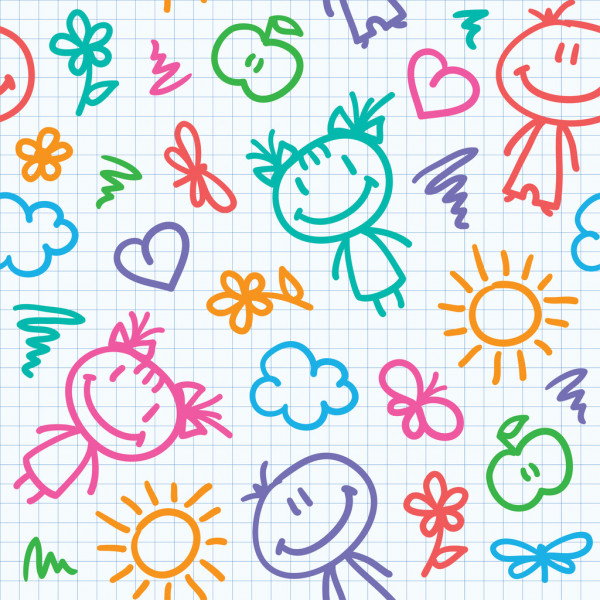 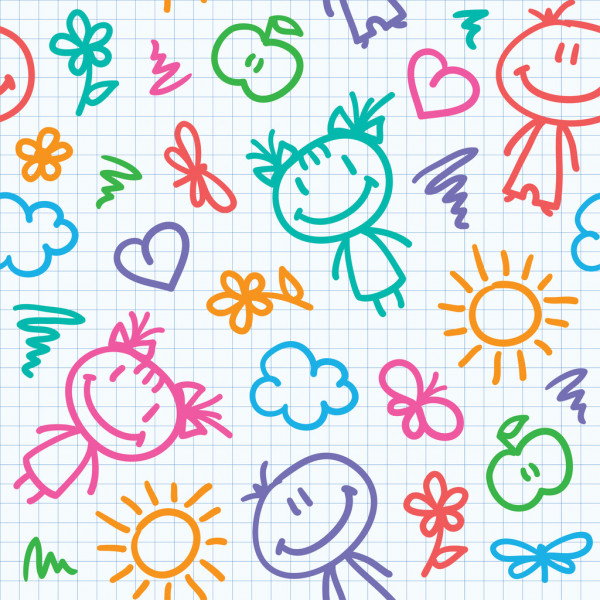 3
6
4
2
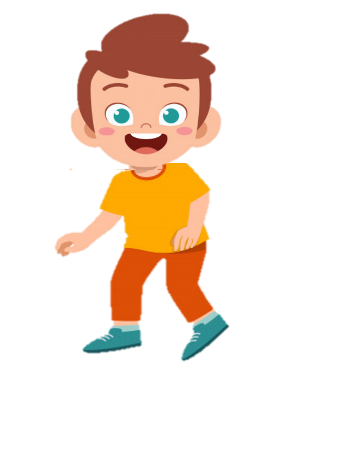 1
5
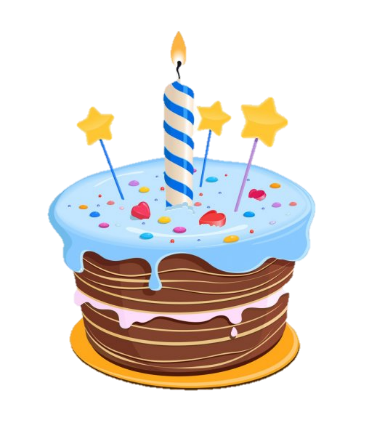 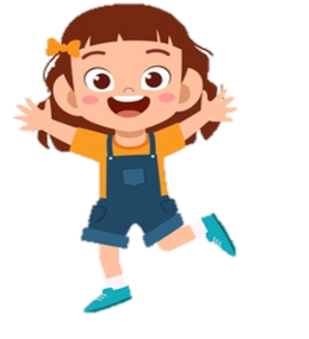 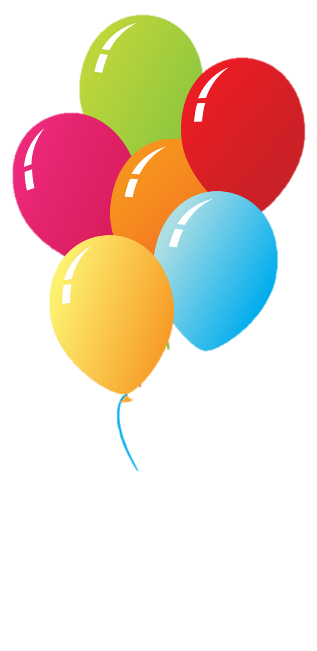 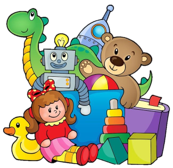 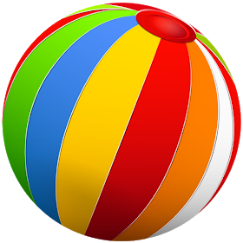 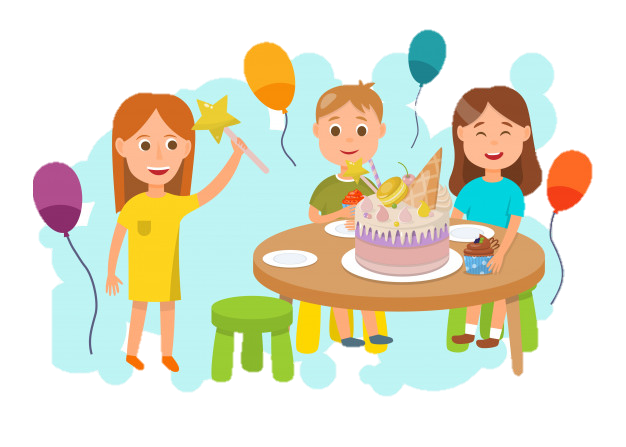 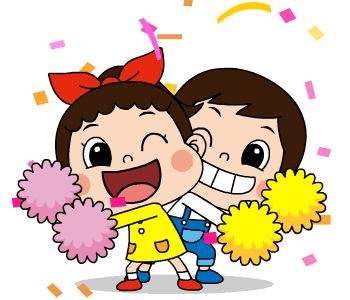 JUGAR OTRA VEZ
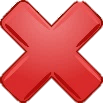 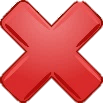 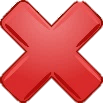 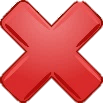 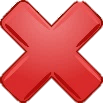 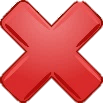 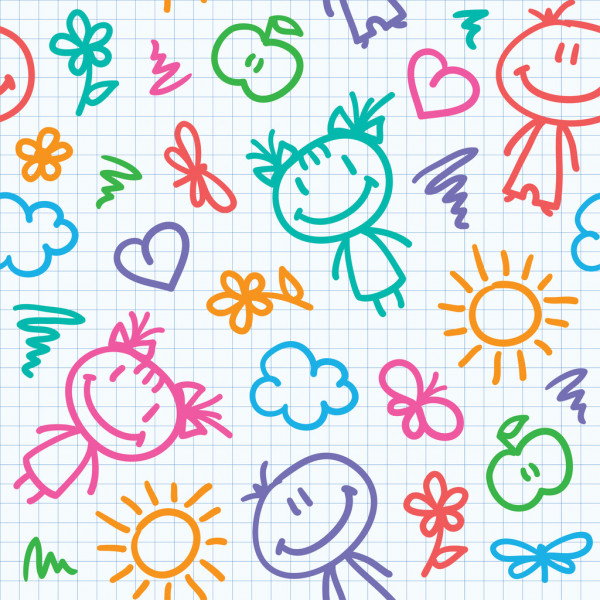 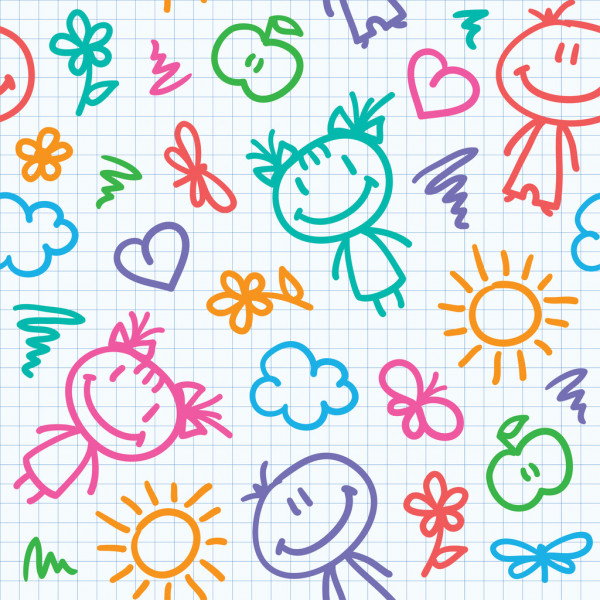 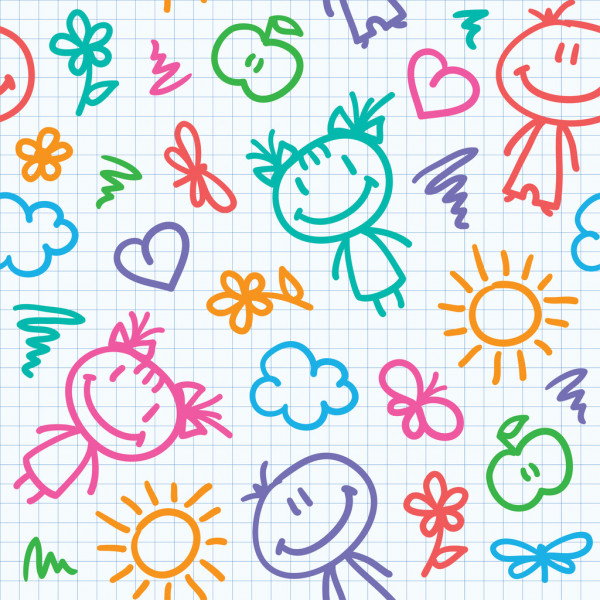 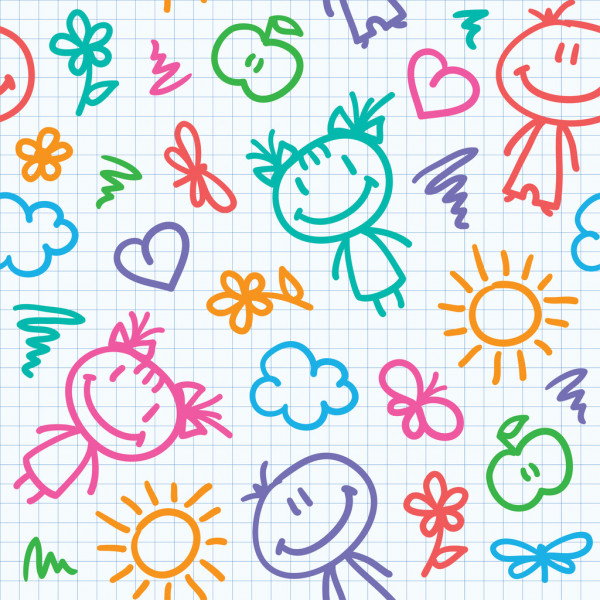 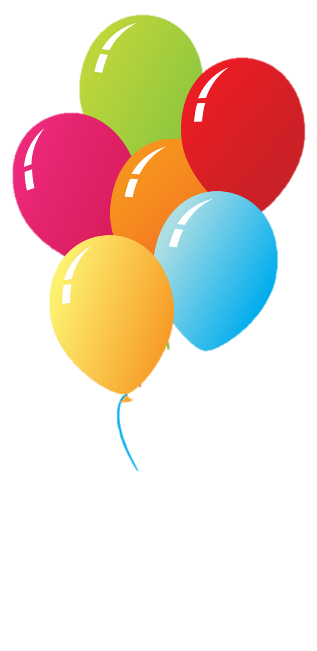 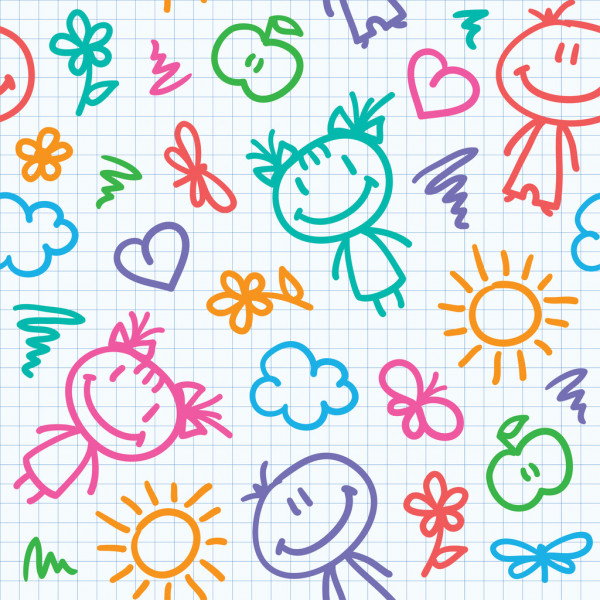 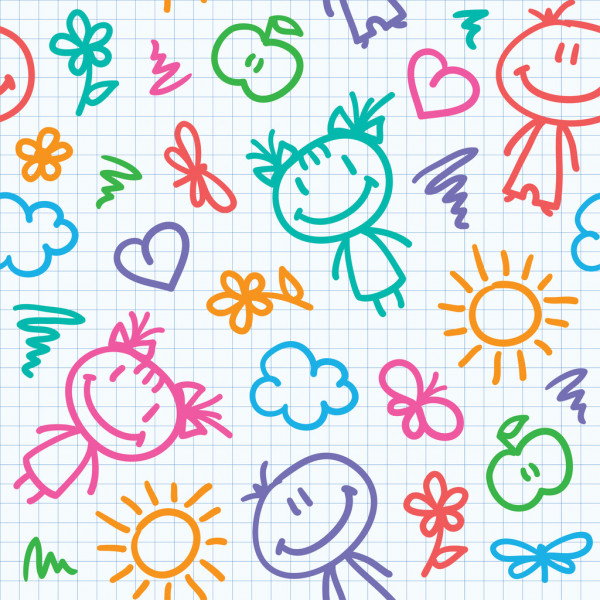 10
9
11
8
12
7
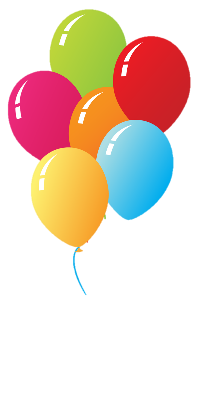 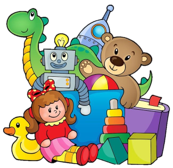 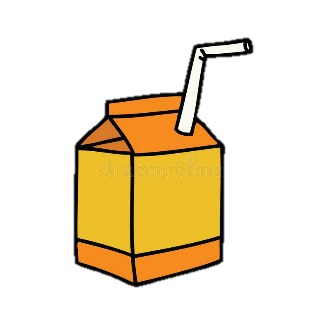 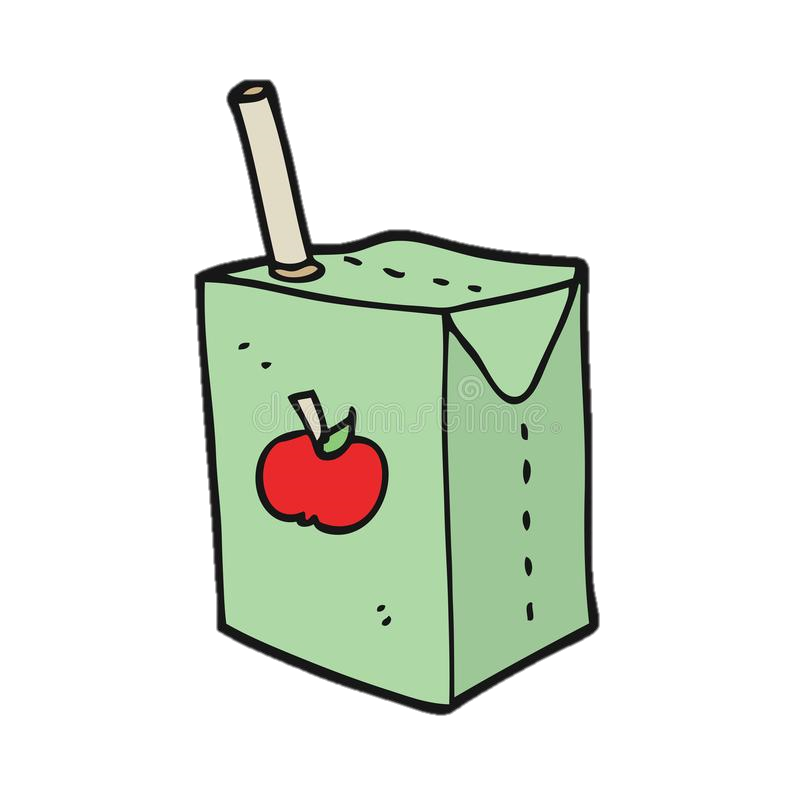 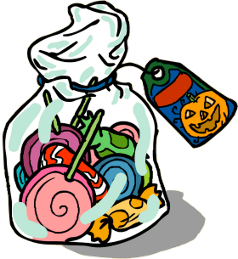 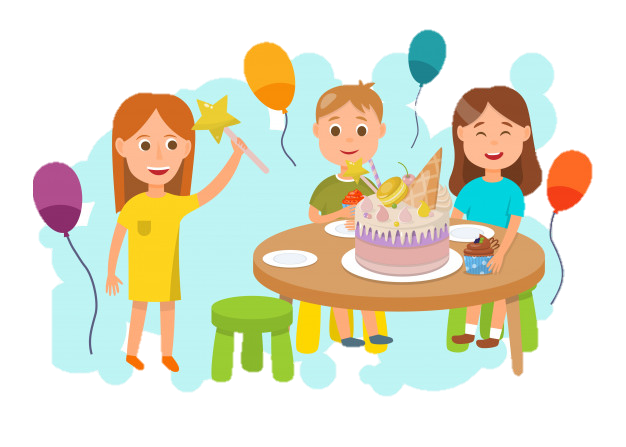 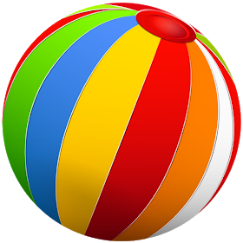 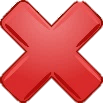 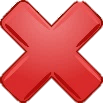 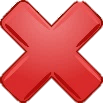 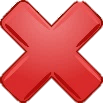 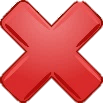 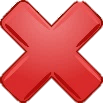 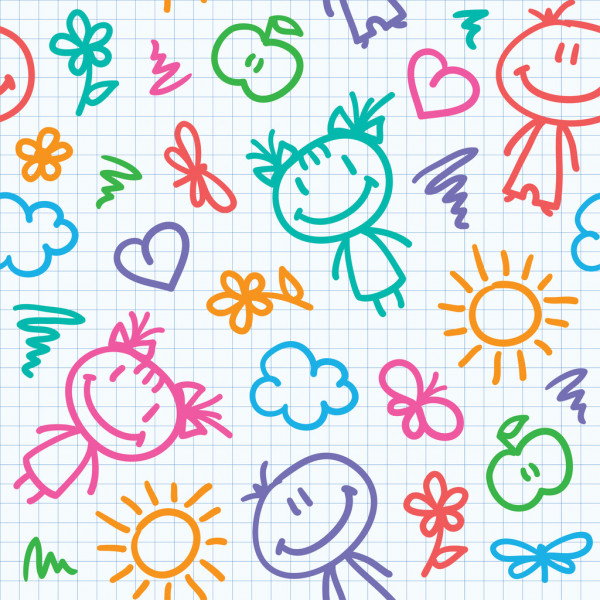 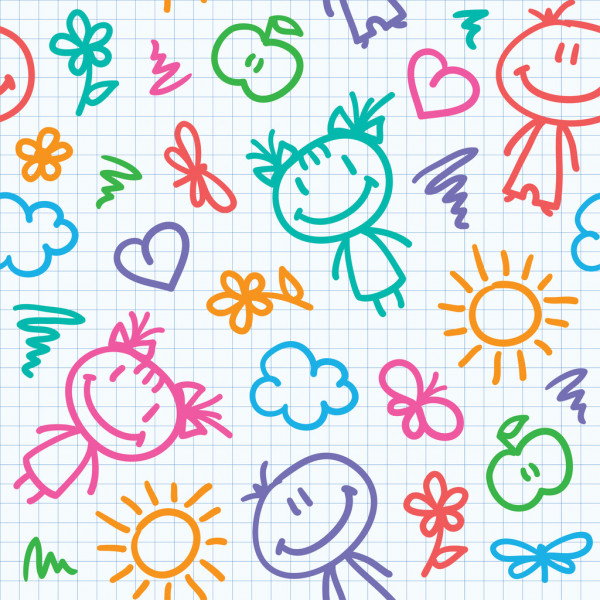 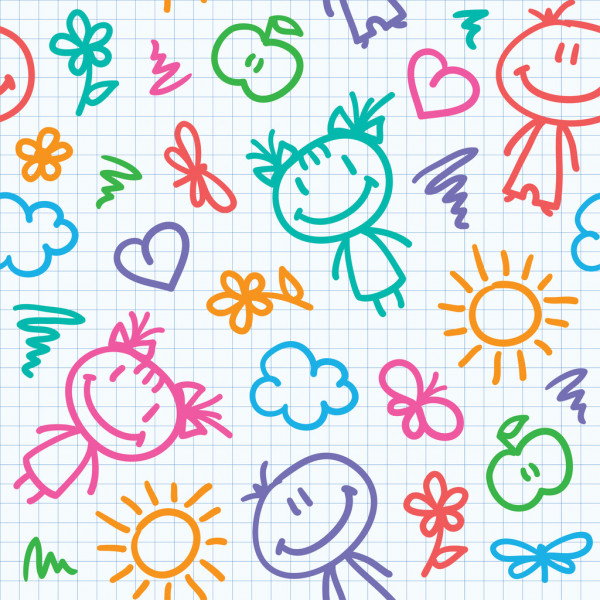 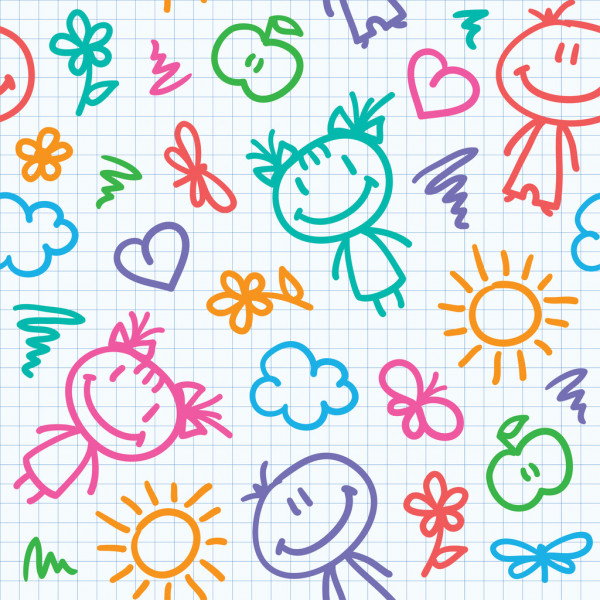 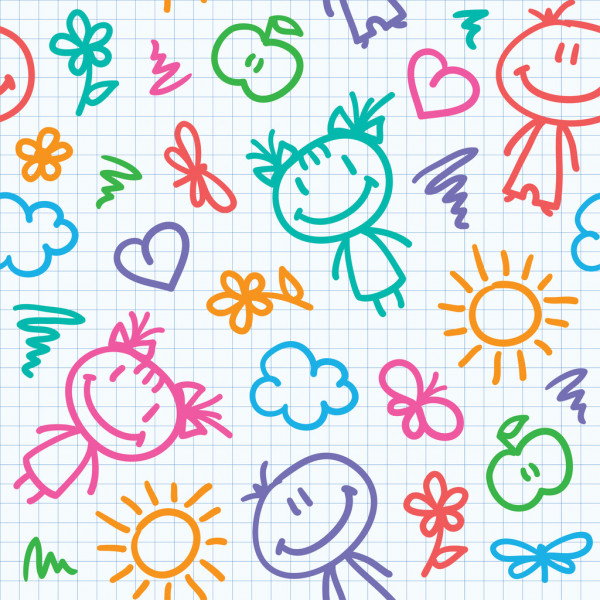 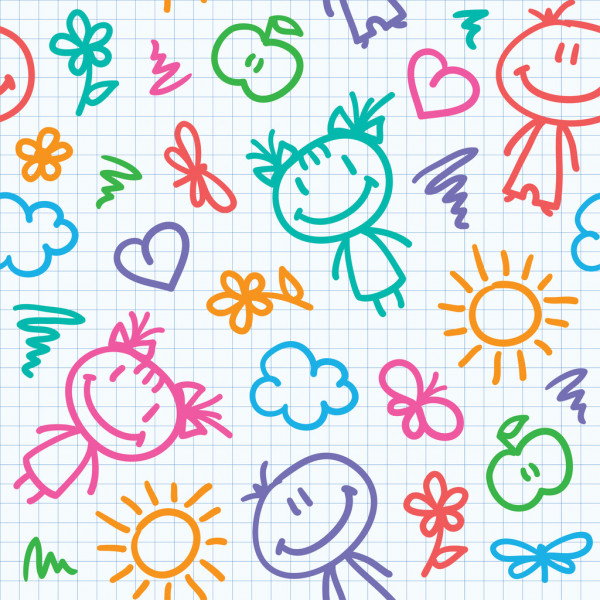 16
17
18
13
15
14
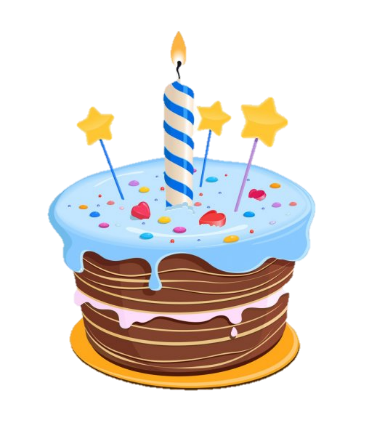 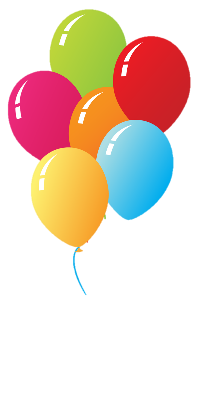 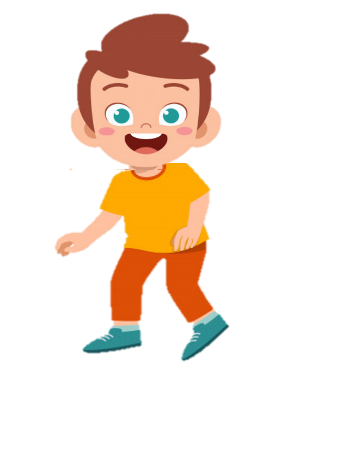 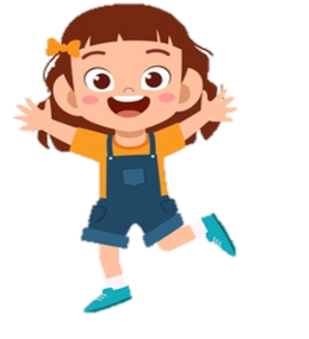 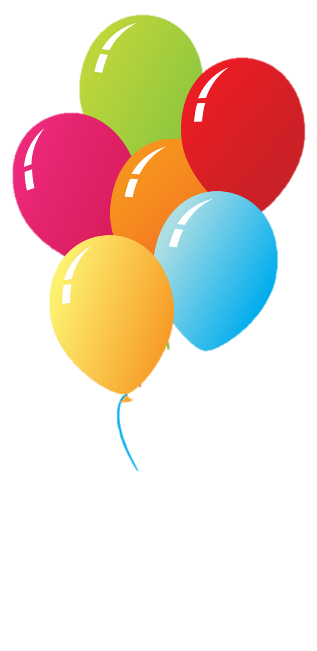 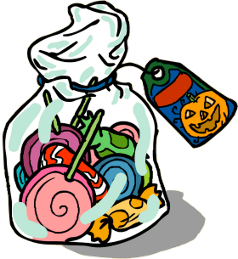 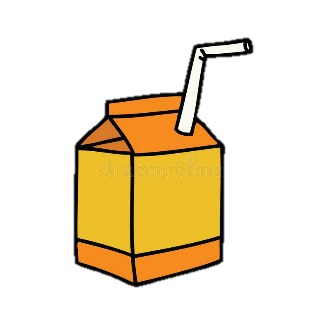 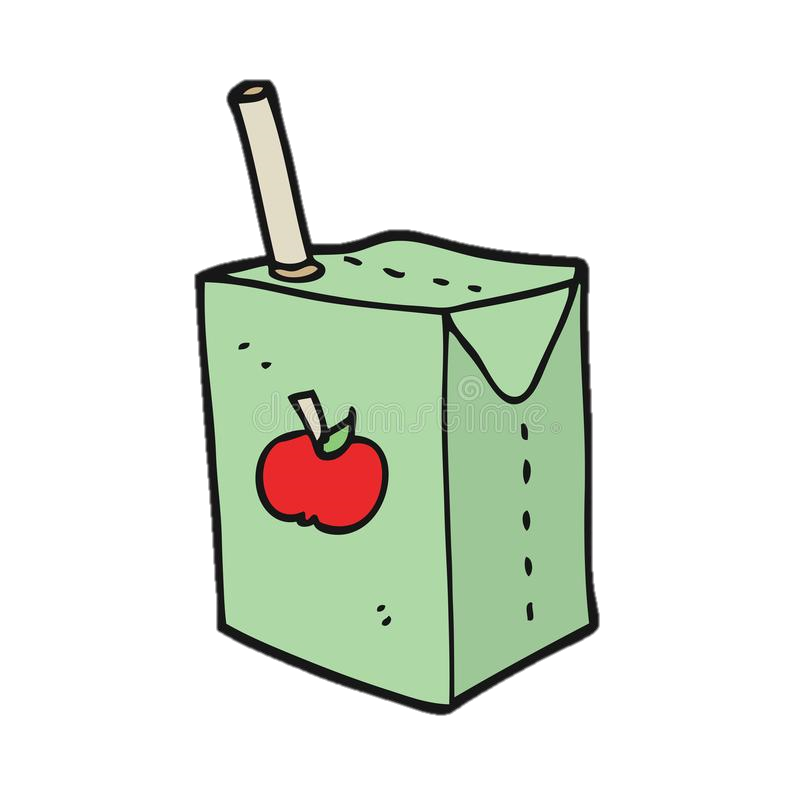 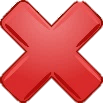 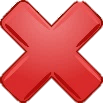 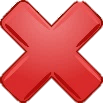 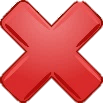 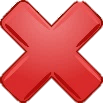 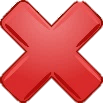 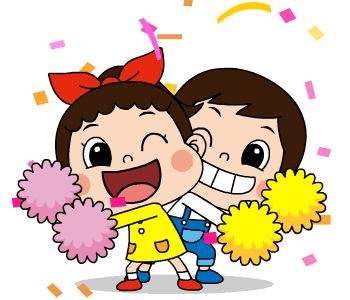